European Open Science CloudAll Hands MeetingPisa8-9 March 2018
Interoperability
Volker Beckmann
Interoperability:a crucial aspect of the EOSC
www.eoscpilot.eu
The European Open Science Cloud for Research pilot project is funded by the European Commission, DG Research & Innovation under contract no. 739563
2
WP Objectives
WP Outputs so far:
Gap analysis 
EOSC architecture
Report on data interoperability 
Requirements for testbeds

More to come:
Testbed reports
Final report on data interoperability
Final EOSC architecture
Infrastructure interoperability:
facilitate the most adequate infrstructures for the treatment of extensive amounts of data. Demonstrate with multi-infrastructure, multi-community pilots (science demonstrators from WP3 & WP4)
Research and Data Interoperability:
Data & services to be findable, accessible, interoperable and reusable (FAIR)

Testbeds for interoperability:
Put to work Science Demonstrator and learn about interoperability issues and solutions

Key Output:
The design of a future EOSC based on federated interoperable services meeting the needs of the thematic research domains and wider user base.
www.eoscpilot.eu
The European Open Science Cloud for Research pilot project is funded by the European Commission, DG Research & Innovation under contract no. 739563
3
Task 6.1: Infrastructure Interoperability
Inputs
Support from WP5
10 Partners
Project plan
All-hands meeting
Community feedback
RI + e-Infra Survey
Science Demonstrators
Special interoperability pilot (Pico2)
Regular meetings
Survey
Activities
Gap analysis (D6.1)
First EOSC E-infrastructure architecture (D6.2)
Outputs
Outcomes
First roadmap how to achieve an EOSC that connects e-infrastructures in a seamless fashion
Impact
Improve interoperability between e- and RI- infrastructures
www.eoscpilot.eu
The European Open Science Cloud for Research pilot project is funded by the European Commission, DG Research & Innovation under contract no. 739563
4
T6.1 : e-infrastructure gap analysis & interoperability architecture
Activities achieved 
D6.1: e-infrastructure gap analysis
D6.2: EOSC architecture design and validation procedure
www.eoscpilot.eu
The European Open Science Cloud for Research pilot project is funded by the European Commission, DG Research & Innovation under contract no. 739563
5
e-infrastructure activities 2018 (T6.1)
Three main subtasks identified to produce the final deliverable (D6.8 : Final EOSC architecture for month 22) of Task 6.1 

 T6.1.1 Requiring feedbacks from infrastructures and Science Demonstrators on gap analysis (D6.1)  and interoperability architecture (D6.2). 
Answers before May/June. Mainly to validate gaps identification and proposed interoperability approach. 
T6.1.2 Workshop WP6-WP5 (May or June) : Work in parallel on the services and infrastructure architectures. 
T6.1.3 Integration of feedbacks and results of the workshop discussions in the interoperability architecture deliverable
www.eoscpilot.eu
The European Open Science Cloud for Research pilot project is funded by the European Commission, DG Research & Innovation under contract no. 739563
6
Task 6.2: Data Interoperability
Inputs
Support from 6.3
Support from WP8
Support from WP5
10 Partners
Project plan
Community feedback
Science demonstrators
4 Data interoperability demonstrators
Project management
Engagement with community efforts
6 Workshops
7 Monthly meetings
Survey
Activities
Publication in refereed journal
EOSCpilot 6.2 guiding principles (D6.3)
Common metadata guideline (EDMI)
Rec. ecosystem of metadata catalogues
Outputs
Outcomes
Strategies to help users and services to find and access datasets across several scientific disciplines
Impact
Reduce fragmentation and and improve data interoperability between data infrastructures
www.eoscpilot.eu
The European Open Science Cloud for Research pilot project is funded by the European Commission, DG Research & Innovation under contract no. 739563
7
Task 6.2: Data Interoperability
Goal
Demonstrate how to ensure availability of scientific data
to users and services through a cloud infrastructure
Principles
metadata
catalogues
ecosystem
FAIR
2017
Scope | Direction
define
Plan
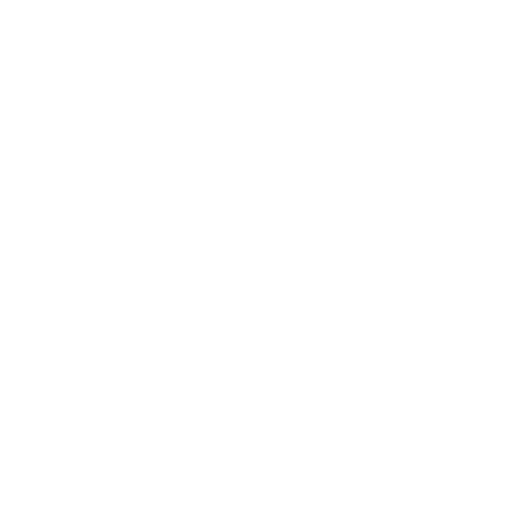 EDMI
Recommendations
FAIR
2018
Architecture
validate
Data int. demonstrators
Adoption
&
testing
Data resources
discovery
Research
schemas
markup
RDA
metadata
elements
T6.3 - Interoperability testbeds
One of the main project Objectives:“Develop a number of pilots that integrate services and infrastructures to demonstrate interoperability in a number of scientific domains
set up demonstrators to show interoperability among infrastructures and to foster the adoption of the solutions according to the FAIR principles, 
assess the maturity level of solutions for what regards TRL, openness, scalability, user community adoption and sustainability.
Validation regarding:
AAI requirements 
Resource brokering solutions
Accessibility
Data accessibility – through personal resources, scientific portals, CLI
Interoperability -  underlying distributed storage systems with the EOSC platform services
Transparent networking solutions - connecting multiple infrastructures and communities, spanning European countries
Data interoperability
www.eoscpilot.eu
The European Open Science Cloud for Research pilot project is funded by the European Commission, DG Research & Innovation under contract no. 739563
9
[Speaker Notes: Validation carried out with regards to….
Data Accesibility - verify if and how the demonstrators can integrate Cloud-based data with existing scientific datasets (residing e.g. in INDIGO-DataCloud or EUDAT ) in an EOSC context]
Task 6.3: Testbeds & Pilots
Inputs
Support from WP4
Support from WP5
Support from 6.1/6.2
CNRS, INFN, DESY
Project plan
Science demonstrators
Supporting setting up SDs
SDs: 10 interoperability demonstrators
Validating WP5 service portfolio
Workshops
Monthly meetings
Survey among SDs
Activities
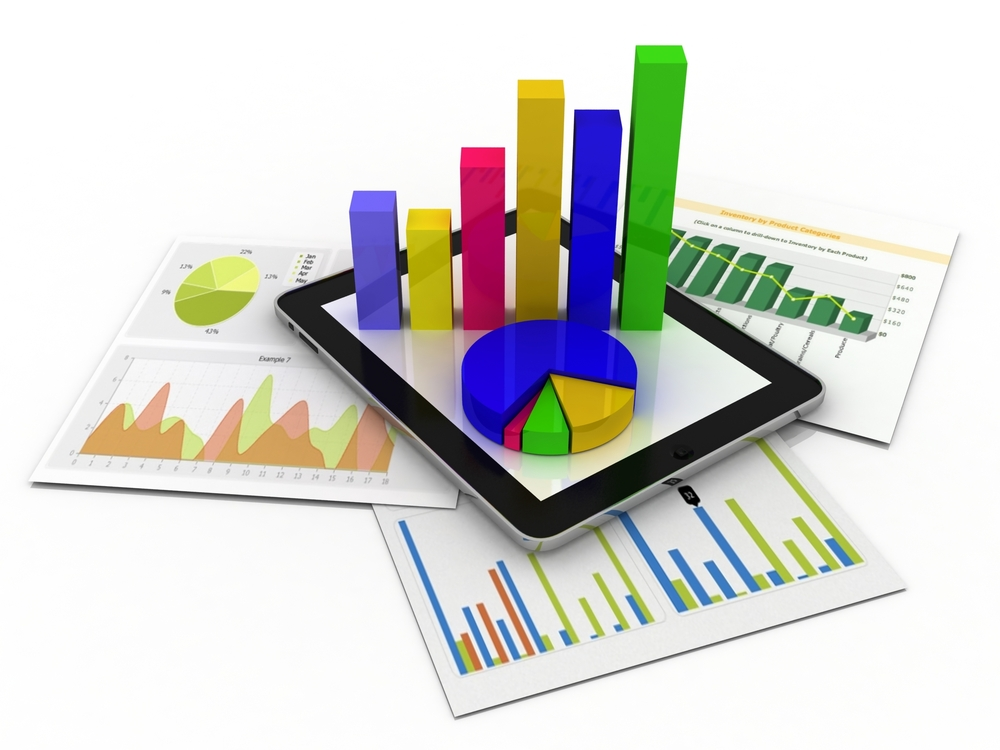 Outputs
1st report on requirements (D6.4)
Outcomes
Requirements to achieve interoperable services on interoperable e-infrastructures
Impact
Improve interoperability between data and  e-infrastructures
www.eoscpilot.eu
The European Open Science Cloud for Research pilot project is funded by the European Commission, DG Research & Innovation under contract no. 739563
10
T6.3: Activities in 2018
Support the setup of the Science Demonstrator pilots, following their interoperability requirements and matching them again with available services and solutions
Setup of different pilot addressing different interoperability aspects:
Transparent Networking – PiCo2 (Pilot for COnnection between COmputing centers)
Grid & Cloud interoperability – pilot demonstrator for one of the HEP experiments
Resource Brokering & orchestration – leveraging INDIGO-DataCloud solutions
Data accessibility & interoperability of underlying storage systems – distributed Onedata deployment
AAI – through he setup of a scoped interoperability pilot as poart of the EOSCpilot & AARC collaboration
www.eoscpilot.eu
The European Open Science Cloud for Research pilot project is funded by the European Commission, DG Research & Innovation under contract no. 739563
11
Interoperability: Conclusion
A working EOSC will rely on connected e-infrastructures and FAIR data exchange
 EOSCpilot points at the bottlenecks and shows solutions
 Delivers: Analyses, Reports and Recommendations for EOSC interoperability
 EOSCpilot brings together the important stakeholders to prepare and build EOSC interoperability bridges already now
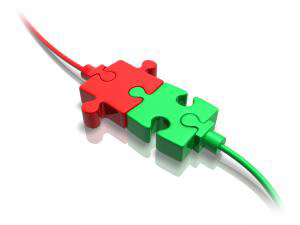 www.eoscpilot.eu
The European Open Science Cloud for Research pilot project is funded by the European Commission, DG Research & Innovation under contract no. 739563
12
Interoperability:Key element of theEOSCWP lead: Volker Beckmann (CNRS / IN2P3), T6.1 lead: Geneviève Romier, Eric Fede (CNRS / IN2P3)T6.2 lead: Rafael C. Jimenez Domenech (ELIXIR)T6.3 lead: Doina Cristina Duma (INFN)
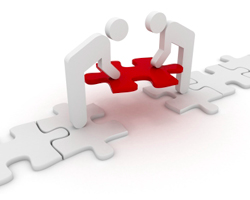 www.eoscpilot.eu
The European Open Science Cloud for Research pilot project is funded by the European Commission, DG Research & Innovation under contract no. 739563
13